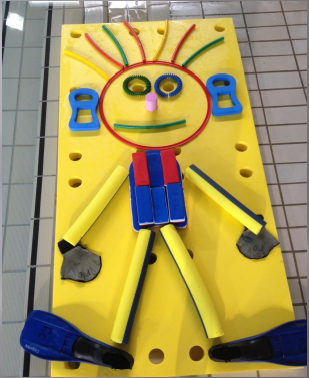 FORMATION NATATION SCOLAIRE
« De l’aisance aquatique au savoir nager en sécurité et au-delà : 
un parcours de formation pour devenir nageur »
Sylvie benoit – CPD EPS21 - 2022
SOMMAIRE
1. Archimède
2. Les textes officiels
3 Tests et repères d’acquisition
4. La spécificité de l’activité
5. La pédagogie
6. Règlementation
7. Ressources
ARCHIMEDE
« Tout corps plongé dans un fluide au repos, entièrement mouillé par celui-ci ou traversant sa surface libre, subit une force verticale, dirigée de bas en haut et opposée au poids du volume de fluide déplacé ; cette force est appelée “poussée d'Archimède”. »
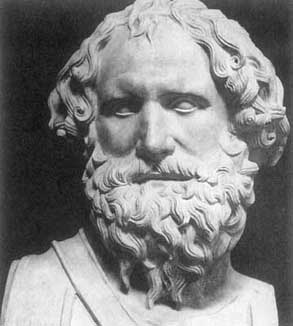 Le principe d’ Archimède
JE  FLOTTE , TU FLOTTES …
Vivre l’eau, ressentir les effets  de l’eau :    	ressentir la poussée d’ Archimède 
   Expérimenter  et ressentir la flottabilité
LES TEXTES
Programmes 
Circulaire du 28-02-2022
DEPUIS   2011
« Apprendre à nager à tous les élèves est une priorité nationale inscrite dans le socle commun de connaissances , de compétences et de culture »
Réaffirmé dans les textes
Circulaire du 23 juin 2021 : Sport - Education« la priorité gouvernementale du savoir nager et l’introduction de l’aisance aquatique »
AISANCE AQUATIQUE ET SAVOIR NAGER
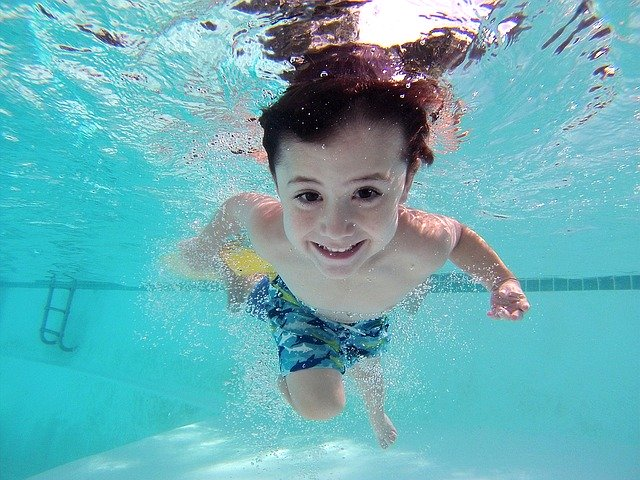 L’aisance aquatique vise à sécuriser les enfants en milieu aquatique le plus tôt possible
Le savoir Nager vise la maîtrise du milieu aquatique permettant de nager en sécurité dans un établissement de bain ou un espace surveillé (piscine, parc aquatique, plan d’eau calme à pente douce)
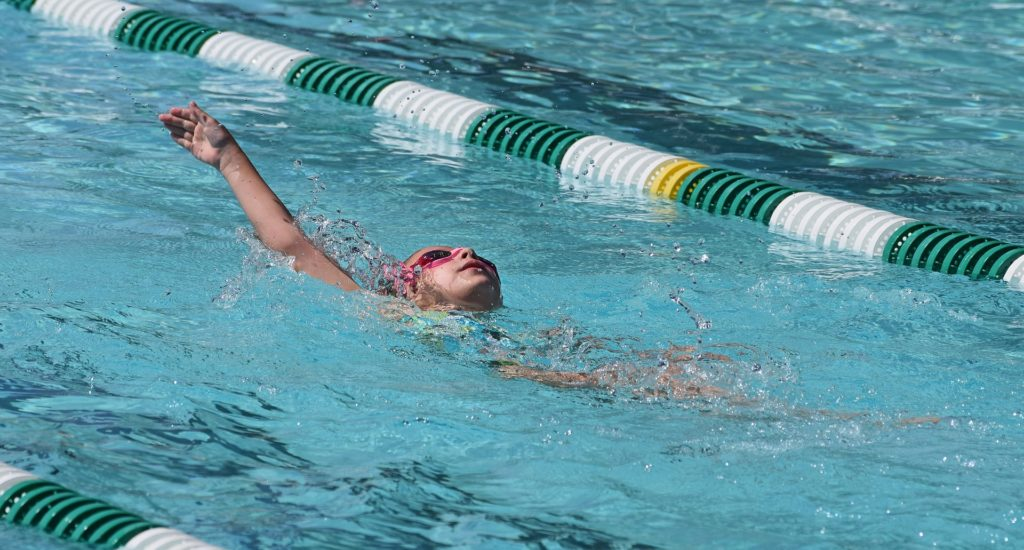 EN MATERNELLE
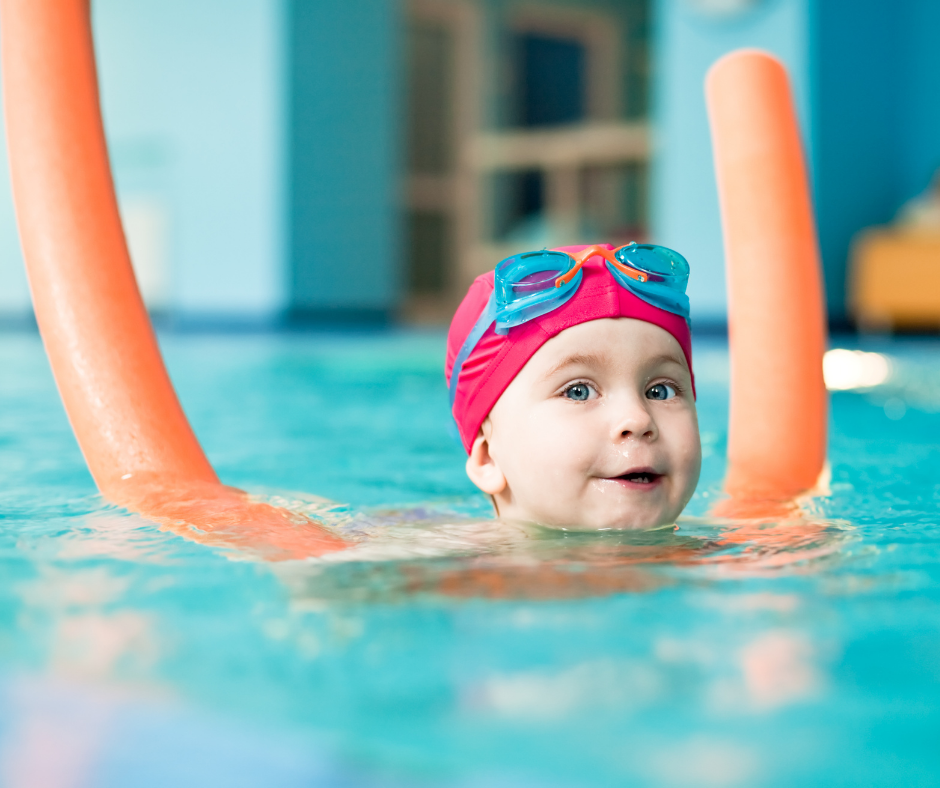 Le parcours de formation de l’élève s’initie dans la perspective d’une aisance aquatique dès le cycle 1
LES PROGRAMMES
La découverte du milieu aquatique est favorisée le plus tôt possible
 -  Mettre en jeu des conduites motrices inhabituelles
 -  Développer de nouveaux équilibres se renverser, rouler, se laisser flotter...
 -  Découvrir des espaces inconnus ou caractérisés par leur incertitude piscine, patinoire, parc, forêt...
Adapter ses équilibres et ses déplacements à des environnements ou des contraintes, variés
Permettre à l’enfant de ….
Explorer avec plaisir le milieu aquatique avec des jeux
 découverte du corps flottant 
 adaptation des échanges respiratoires
 exploration de déplacements tête dans l’eau avec bras et jambes
 exploration de la profondeur et du volume aquatique
 réalisation de coulées
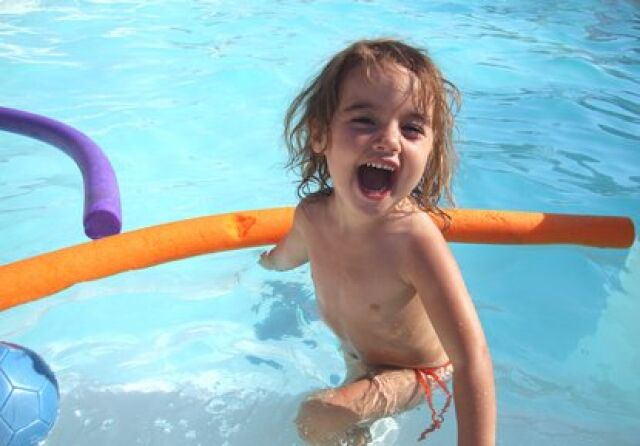 NOTE DE SERVICE du 28-02-2022
… par des situations de découverte et d’exploration du milieu aquatique
Agir en confiance ET en sécurité
Se laisser flotter sans matériel et sans aide
Se déplacer
Découvrir de nouveaux équilibres
S’immerger
Entrer et sortir de l’eau
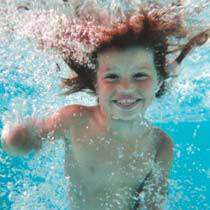 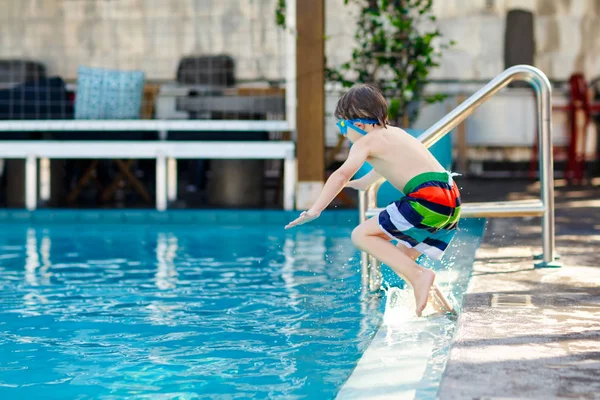 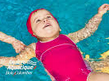 AU CYCLE 2
Passer de réponses motrices naturelles (découvrir le milieu, y évoluer en confiance) à des formes plus élaborées (flotter, se repérer) et plus techniques (se déplacer)
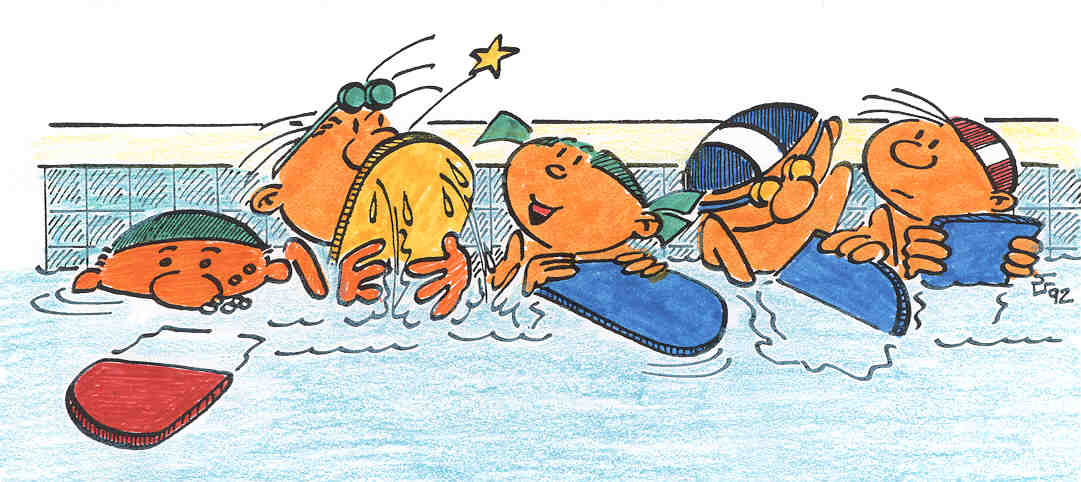 LES PROGRAMMES
« Une attention particulière est portée au savoir nager"                                                                                             								CA2
  Passer de réponses motrices naturelles à des formes plus élaborées et plus techniques

    Equilibre vertical      --------    Equilibre horizontal
    Respiration réflexe   --------    Respiration adaptée
Propulsion jambes  --------  Propulsion bras
NOTE DE SERVICE du 28-02-2022
Le parcours se poursuit au cycle 2, par des temps d’enseignement progressifs et structurés 
Les attendus de fin de cycle :
En fin de C2, l’élève parvient à
Se déplacer dans l’eau sur une quinzaine de mètres sans appui après un temps d’immersion
AU CYCLE 3
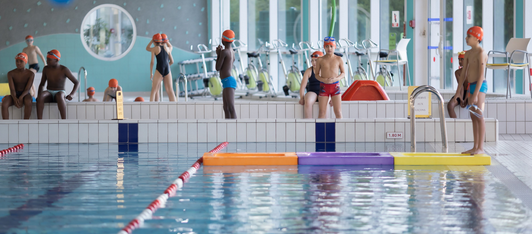 L’ acquisition du savoir nager en sécurité est attestée par la réussite au test savoir nager en sécurité
PROGRAMMES 2015
«  dans la continuité du cycle 2, 
savoir nager reste une priorité »                                          
ATTENDU DE FIN DE CYCLE : 
valider l'attestation scolaire du savoir nager en sécurité (ASNS - ex ASSN) 
ASNS  : réalisation d’un parcours aquatique d’environ 50m sans reprise d’appui 
               + maîtrise des connaissances et des attitudes liées à la sécurité en milieu aquatique
NOTE DE SERVICE du 28-02-2022
« la natation fera l’objet, si possible, d’un enseignement à chaque année du cycle »

 Évaluation avant fin CM2                         validation ASNS                                                                          renseignée dans le LSU                                                                        continuité pédagogique
LE PARCOURS DE FORMATION
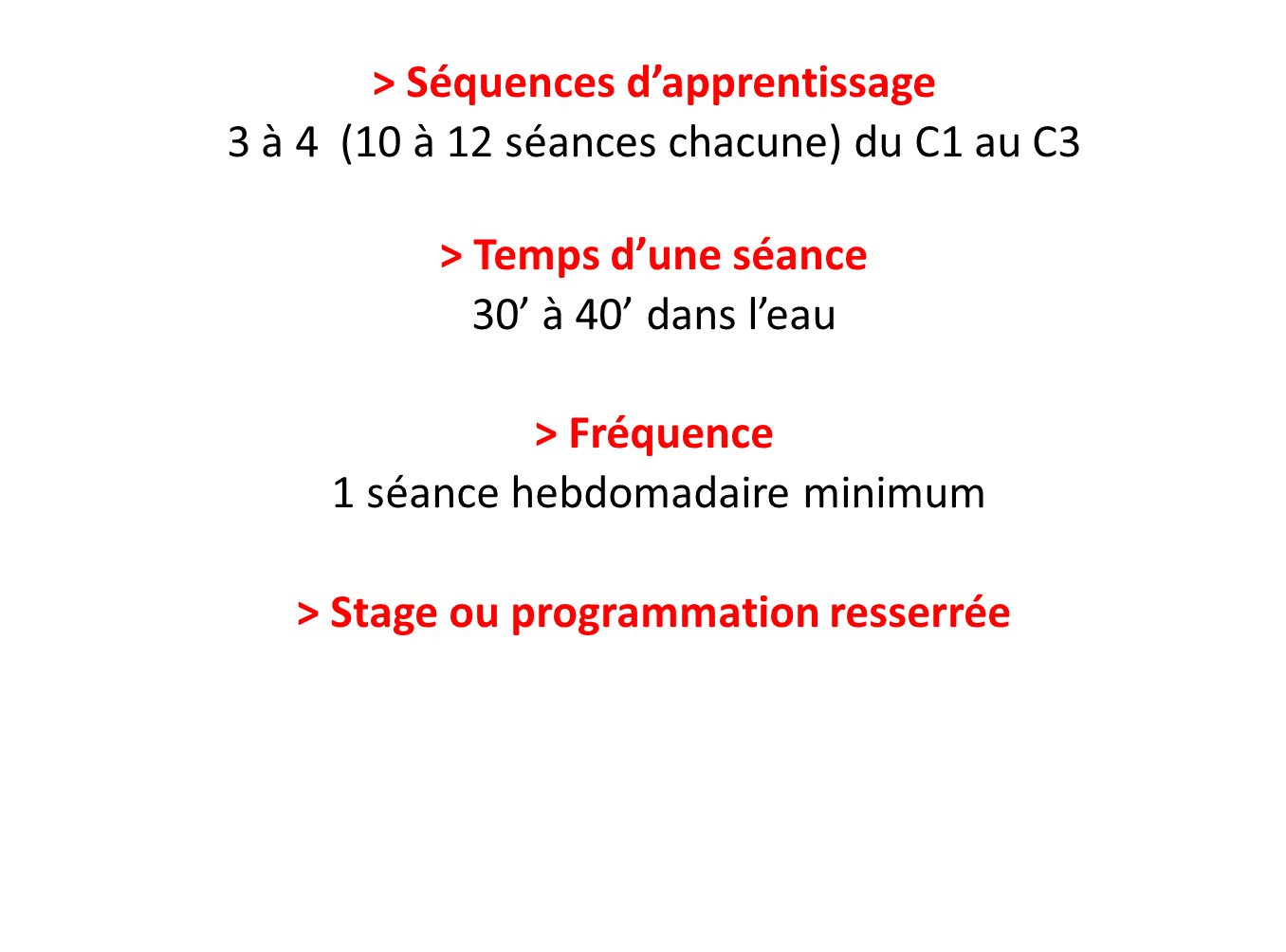 TESTS ET REPERES D’ ACQUISITION
>  AISANCE AQUATIQUE – étape fondamentale du début du parcours de formation 

 ASNS -  Attestation  Scolaire du Savoir Nager en sécurité (ex- ASSN)

 PASS – NAUTIQUE (ex-test aisance aquatique)
aisance aquatique – Palier 1
- Validée par l’enseignant ou l’intervenant

- Conditions de réalisation : en grande profondeur et sans matériel de flottaison

- Paliers / Objectifs / Repères clés pour le professeur ou l’intervenant
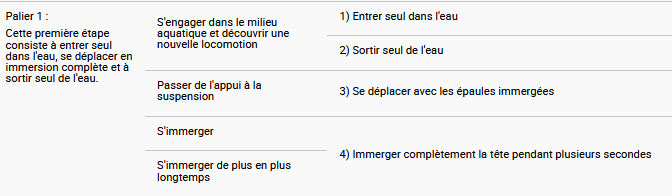 aisance aquatique – Palier 2
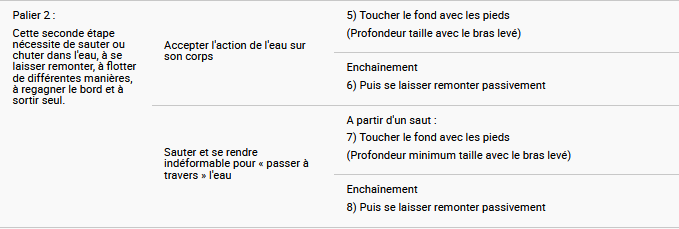 AISANCE AQUATIQUE - Palier 3
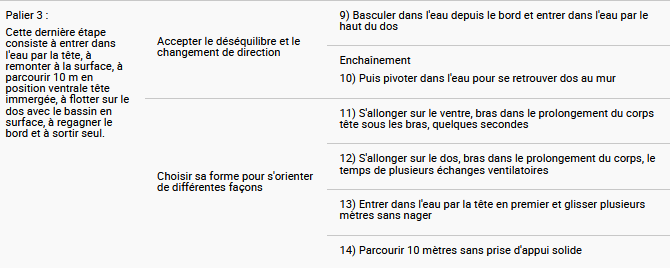 ASNS
Validée par enseignant + professionnel qualifié
Un parcours - des connaissances et attitudes





Conditions de réalisation : 
Sans lunettes
En continuité
Sans reprise d’appuis solides
Profondeur: 1.50m mini (au départ)
Sans contrainte temporelle
A 1m du bord latéral du bassin
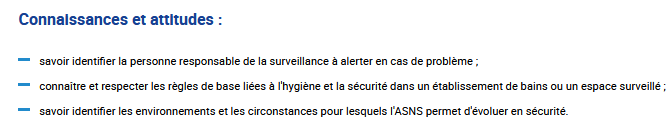 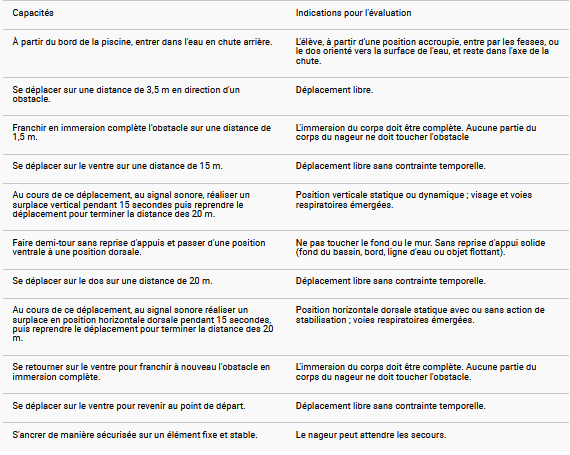 Attestation scolaire du savoir nager en sécurité
http://eps21.ac-dijon.fr/IMG/avi/demo_assn.avi
PASS - NAUTIQUE
- Validée par l’enseignant ou l’intervenant qualifié

- Conditions de réalisation : avec ou sans brassière de sécurité

- Le test de Pass - nautique permet l’accès à la pratique des activités nautiques
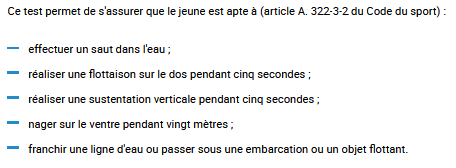 PROCESSUS DE TRANSFORMATION
Progressif et par étapes  successives
		*  simple           -------  complexe 
		*  action isolée ------   enchaînement d’actions	*  libre               ------    guidé           -----  contraint

Conditions  requises
Temps d’activité (répétition)
Confiance
Plaisir 
Adaptation (décalage optimal)
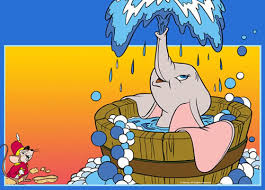 SPECIFICITE DE L’ ACTIVITE
DEFINITION
« Savoir nager, c’est d’abord accéder à une autonomie complète, plus ou moins prolongée, sans reprise d’appuis immédiats avec le monde solide, mais avec un comportement qui reste limité par la nécessité d’assurer des échanges respiratoires. »
                                               Pelayo et al., 1999
apprendre à nager
PASSER DE           >>>            A
- sensations aériennes >>>   sensations aquatiques
 
- équilibre vertical         >>>   équilibre horizontal

- respiration réflexe      >>>    respiration adaptée

- propulsion jambes      >>>    propulsion bras
DU TERRIEN AU NAGEUR
Construction conflictuelle et perturbante
	
 Adaptation Sensorielle
 Equilibre
 Respiration
 Propulsion
Acquis du terrien
(milieu naturel)
Acquisitions du nageur
(milieu aquatique)
Vision nette
 Champ visuel large
 Perception de la                 profondeur de champ
 Sons clairs
 Peau sèche
Vision trouble
 Champ visuel rétréci
 Peu de perception de la     profondeur de champ 
 Sons assourdis
 Peau stimulée par le          contact de l'eau sur tout    le  corps
L'adaptation sensorielle
Acquis du terrien
(milieu naturel)
Acquisitions du nageur
(milieu aquatique)
Équilibre vertical
 Tête verticale
 Regard horizontal
 Appuis plantaires
 Effet de la pesanteur
Équilibre horizontal
 Tête horizontale
 Regard vertical
 Plus d’appuis plantaires
 Poussée d’Archimède
L’équilibre
EQUILIBRE
TERRE
EAU
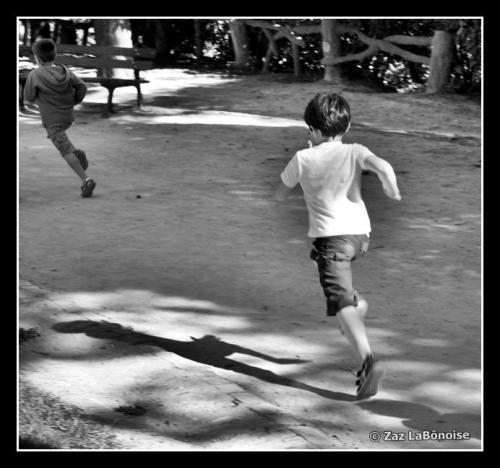 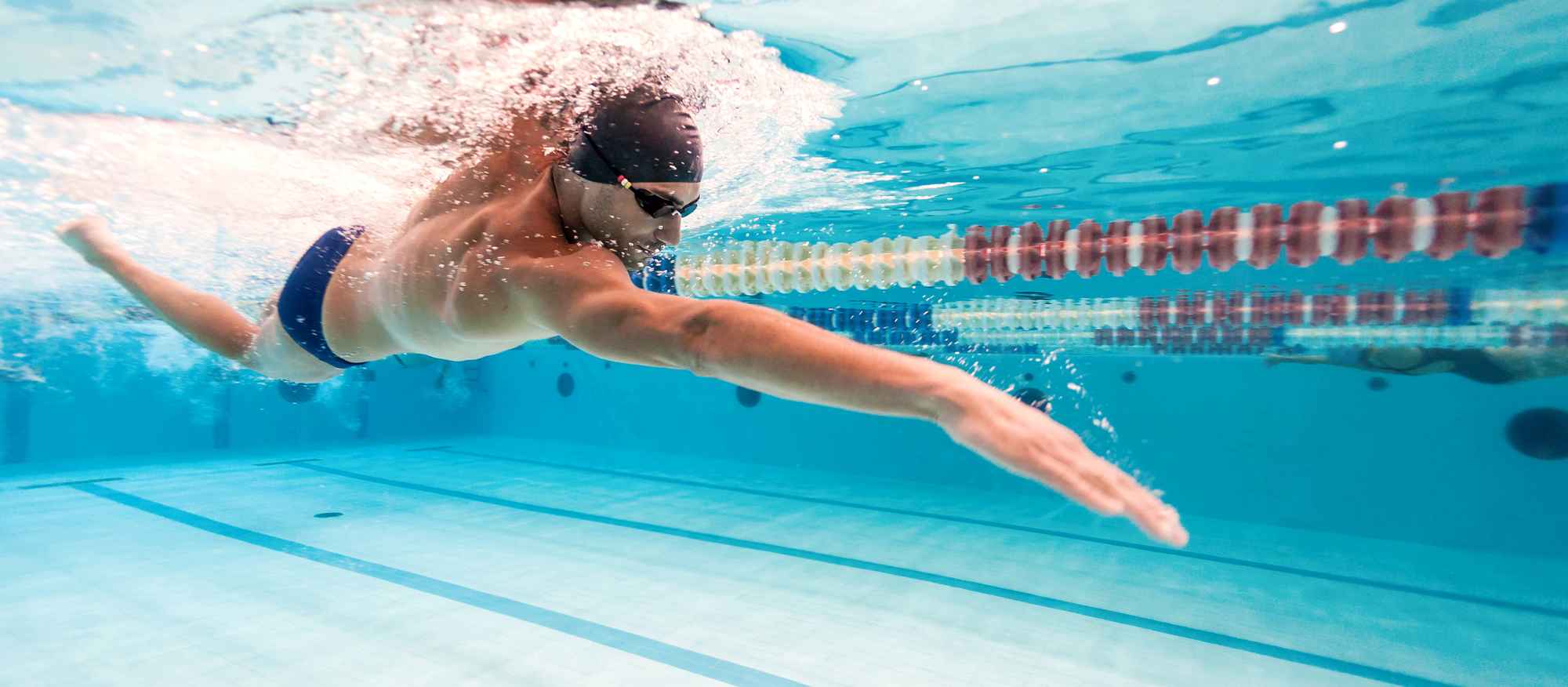 Tête et regard :
verticaux
horizontaux
Corps :
vertical
horizontal
Appuis :
plantaires
perte d’appuis
Action :
pesanteur
archimède
Acquis du terrien
(milieu naturel)
Acquisitions du nageur
(milieu aquatique)
Respiration réflexe par le nez
 Inspiration active
- Expiration passive
Respiration volontaire  et contrôlée par la bouche
 Inspiration brève
 Expiration longue
La respiration
RESPIRATION
TERRE
EAU
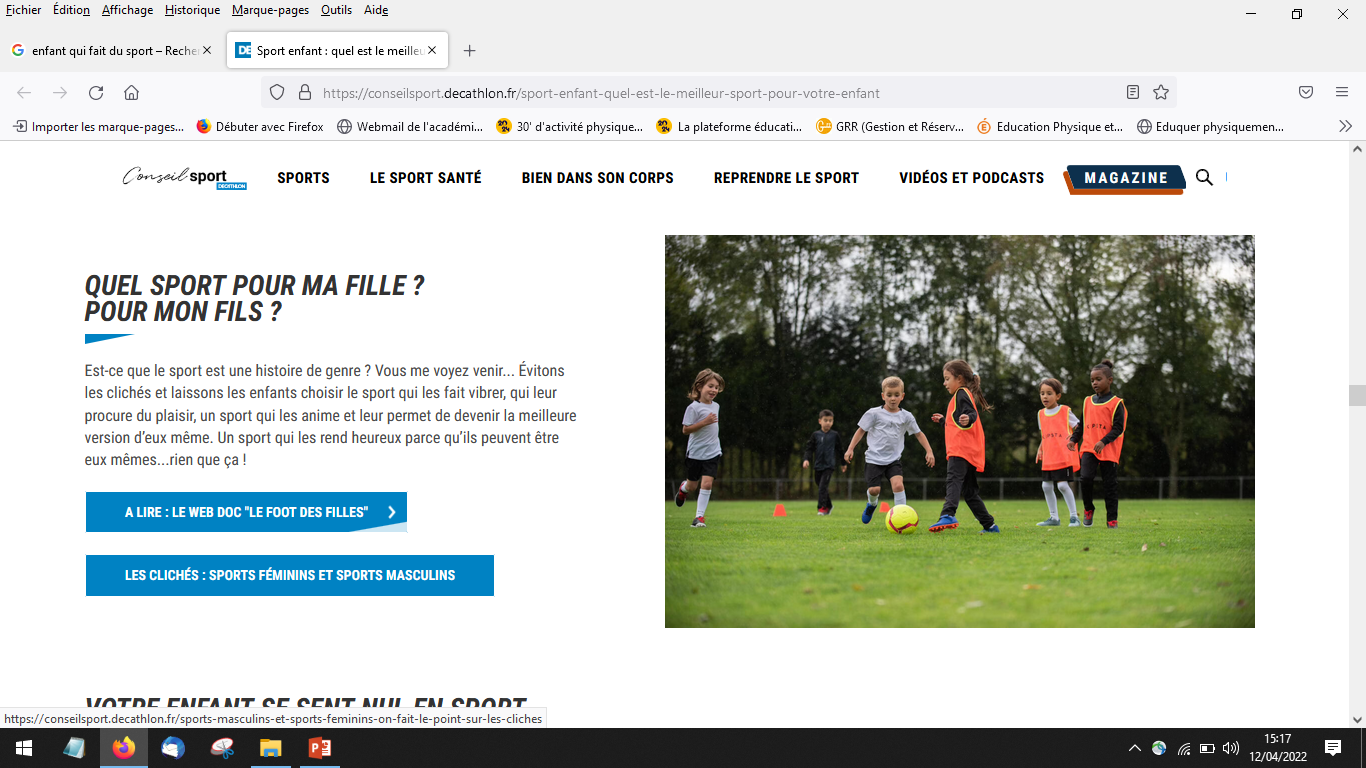 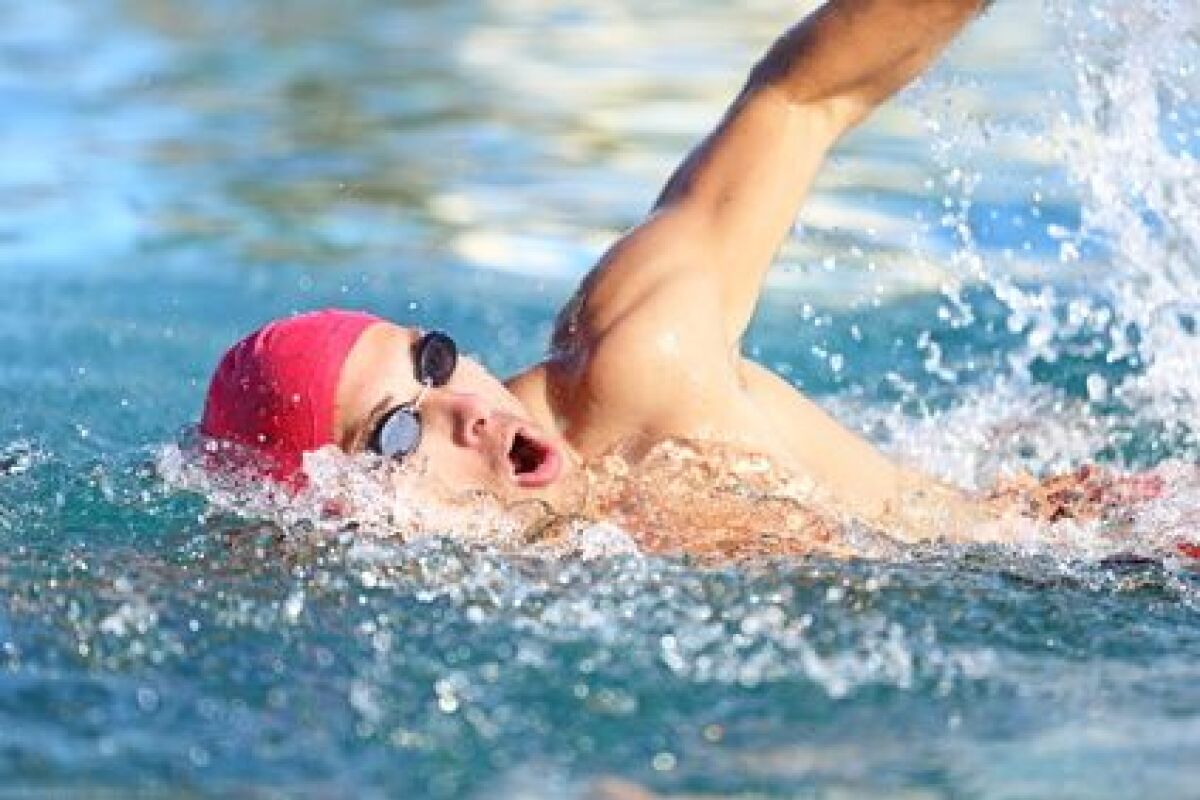 Inspiration :
nasale
buccale brève
nasale / buccale longue
Expiration
nasale / buccale
Type de respiration :
réflexe
inversée
RESPIRER
LA PRIORITE

ENJEU DE L’ ACTIVITE

INSPIRER, EXPIRER …
                                            C’est gagné !
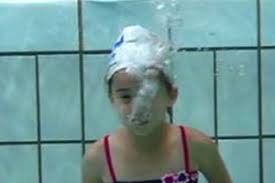 Le « baigneur » 
 se déplace en permanence la tête en dehors de l’eau
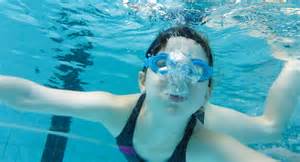 le « nageur » : temps d’immersion de la tête
 
combine expiration aquatique 
et inspiration plus ou moins brève aérienne
Acquis du terrien
(milieu naturel)
Acquisitions du nageur
(milieu aquatique)
Jambes motrices
 Bras équilibrateurs
 Appuis fixes et            solides
 Résistance de l’air négligeable
Jambes équilibratrices et motrices
 Bras moteurs
 Appuis fuyants et mouvants
 Résistance de l’eau réelle et non négligeable
La propulsion
PROPULSION
TERRE
EAU
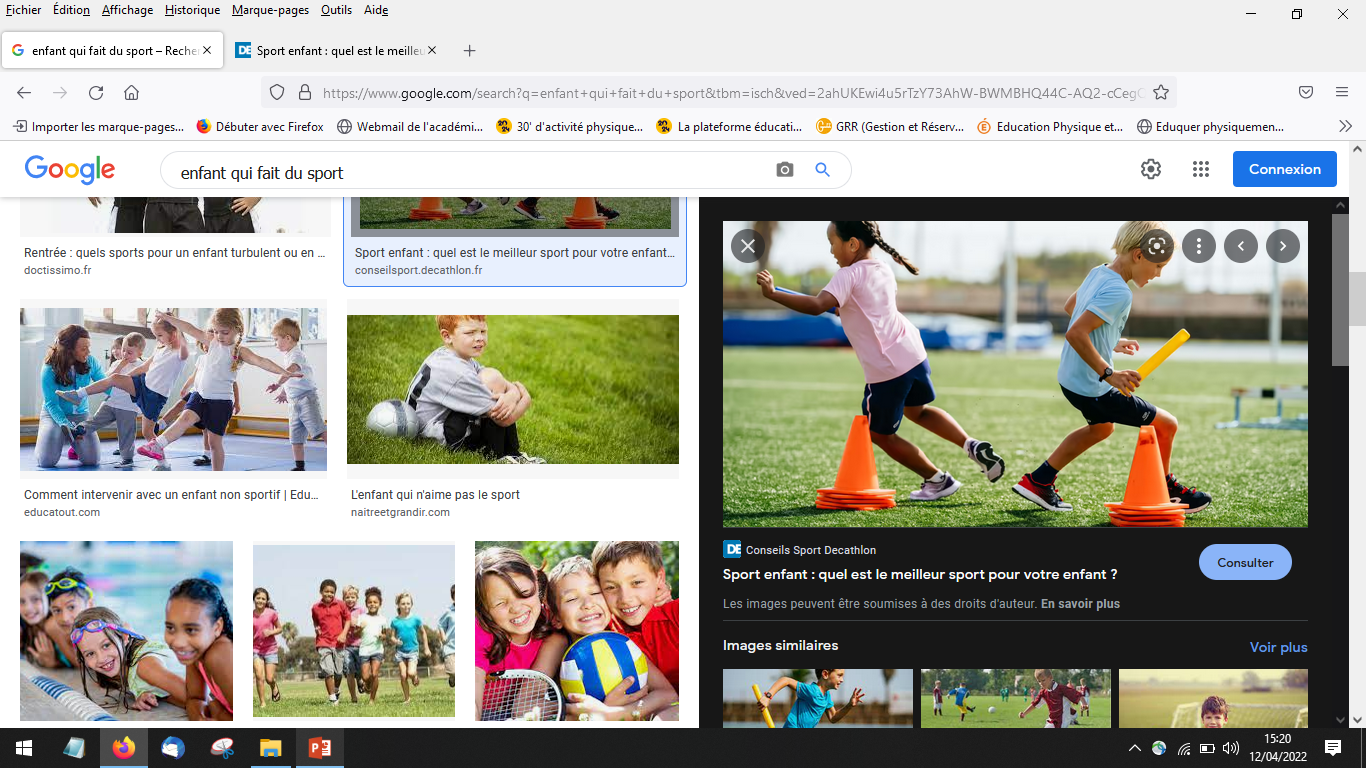 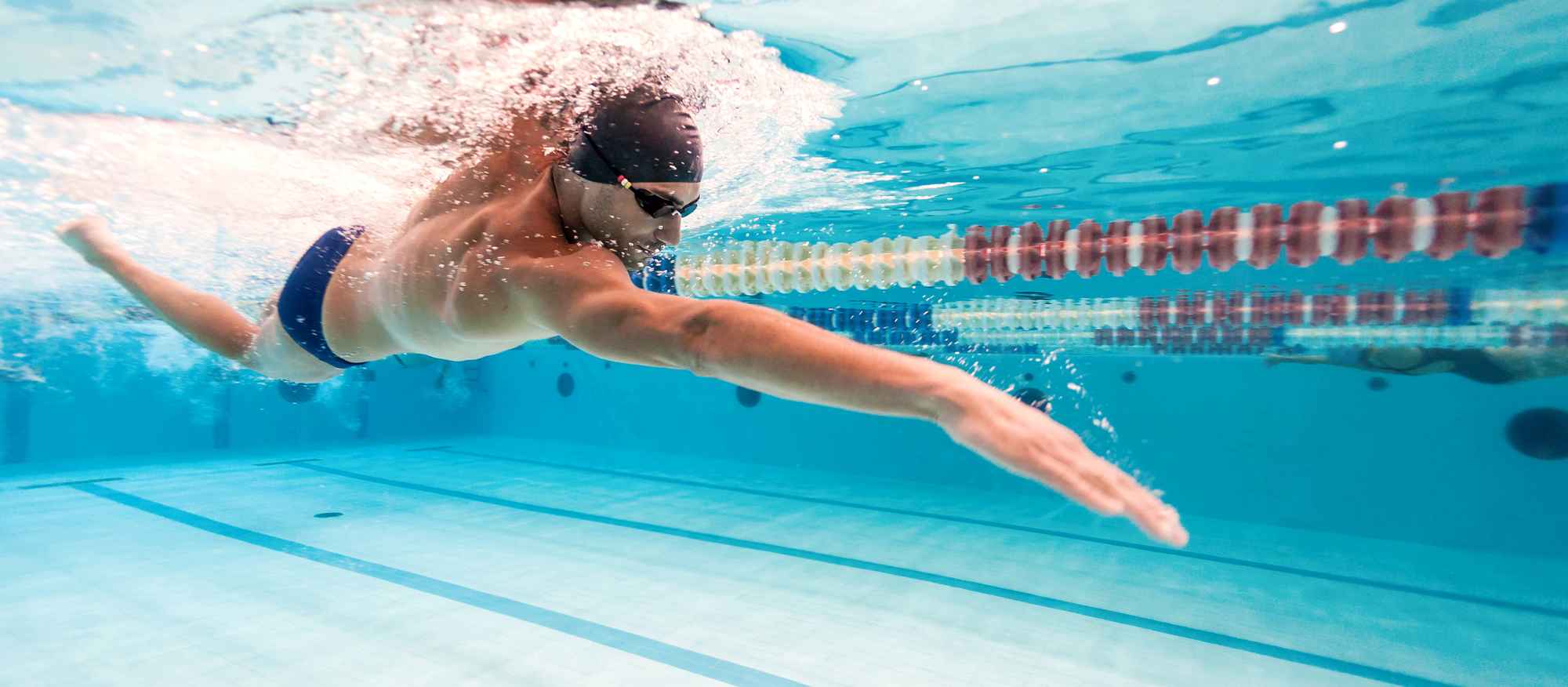 Résistance :
faible dans l’air
forte de l’eau
Bras :
équilibrateurs
propulseurs
Jambes :
motrices
équilibratrices et propulsives
Appuis :
fixes, solides
fuyants
L’ EVOLUTION
DU TERRIEN AU NAGEUR
 L’enfant inhibé, paralysé
 L’enfant marcheur, pataugeur
 L’enfant flotteur
 L’enfant glisseur – pilote
Marcheur
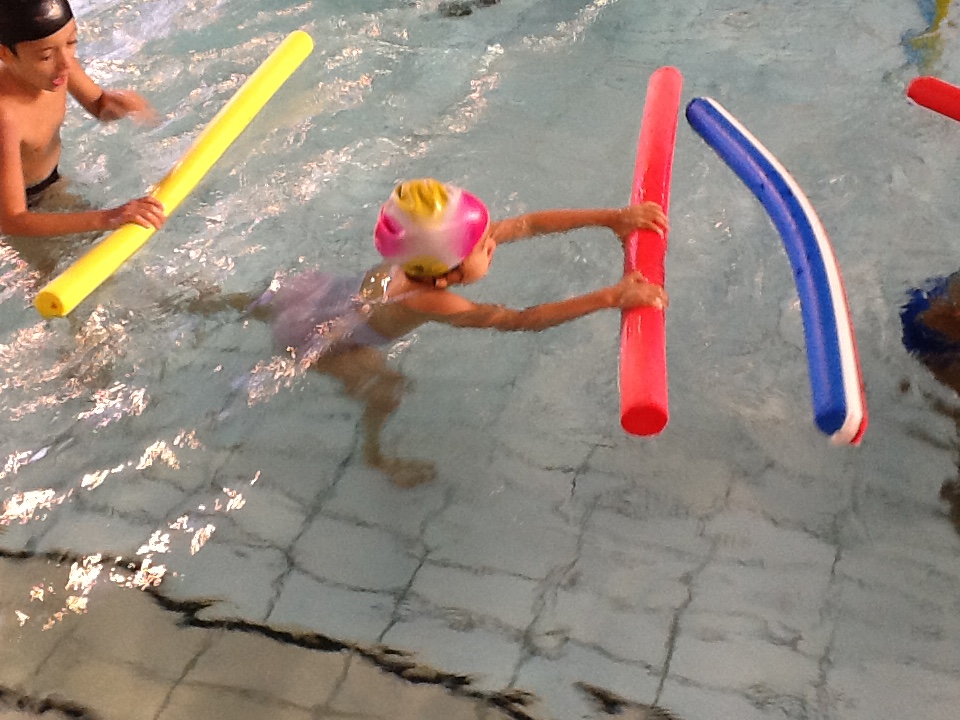 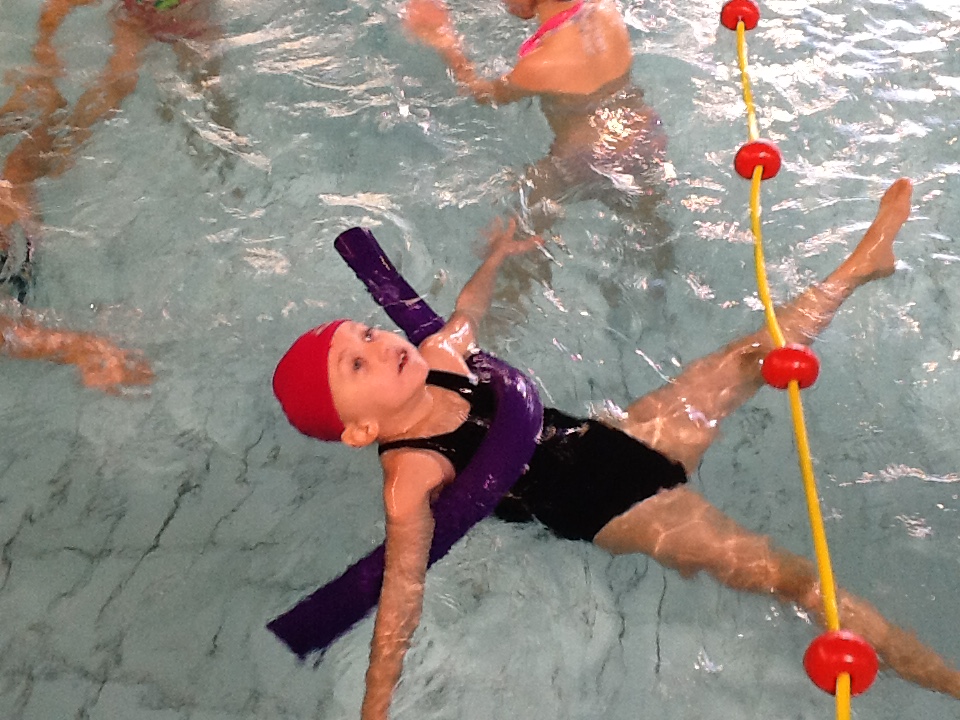 Flotteur
Pilote
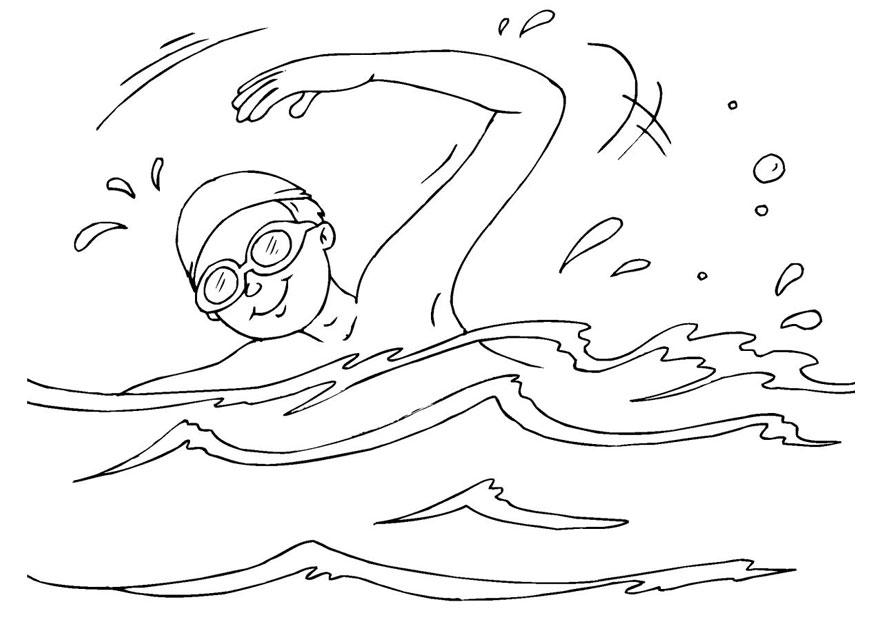 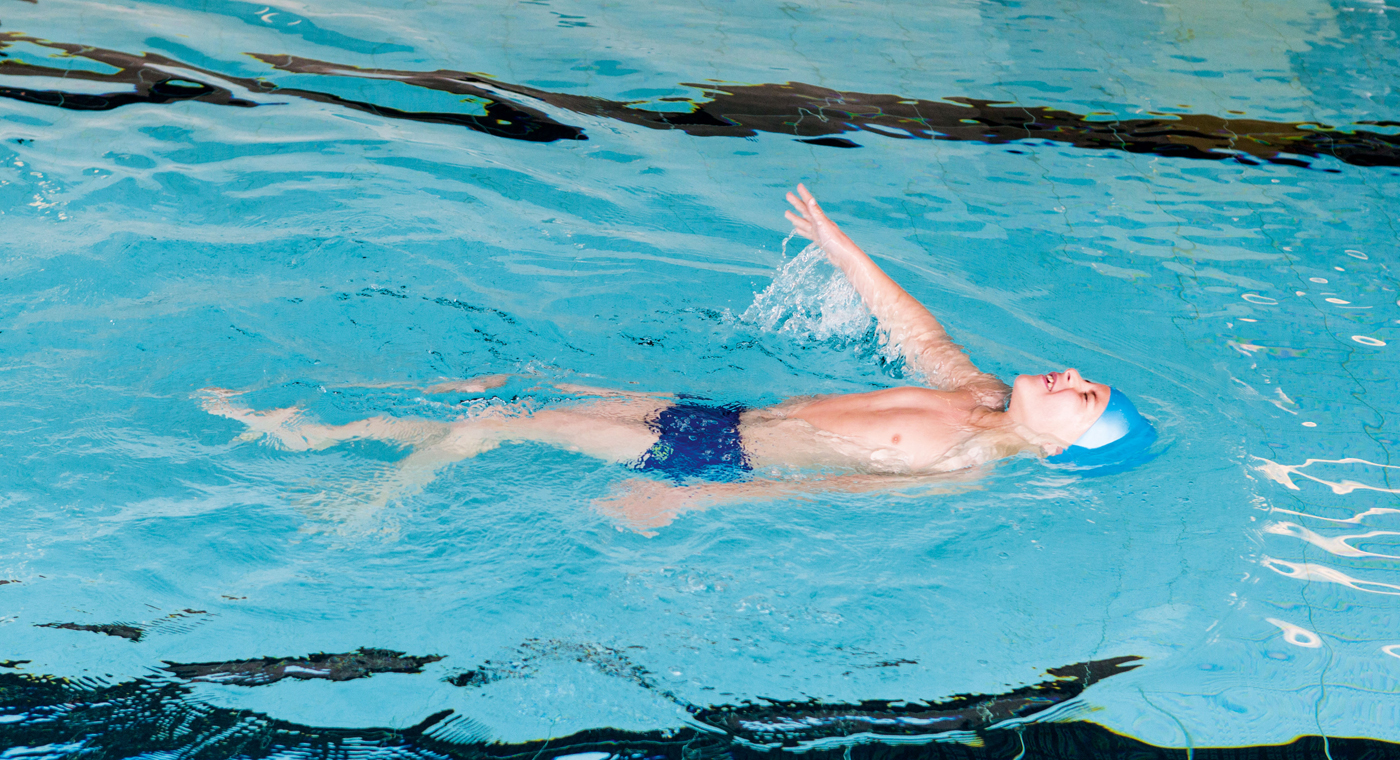 PEDAGOGIE
ELEMENTS ESSENTIELS
L’aménagement matériel : 
		 ATTRACTIF :      qui donne envie d’entrer en activité
 		 FACILITATEUR : qui permet de réussir
		 INDUCTEUR :    qui suscite des conduites motrices particulières

La trame de variance: 
	les variables pour simplifier ou complexifier

       Matériel – Espace – Temps - Les autres - Le corps
AMENAGEMENT MATERIEL Maternelle
EN Petite profondeur
Ateliers - parcours…
Cage à écureuils – cordes…
Bi-glisse – rocher - toboggan
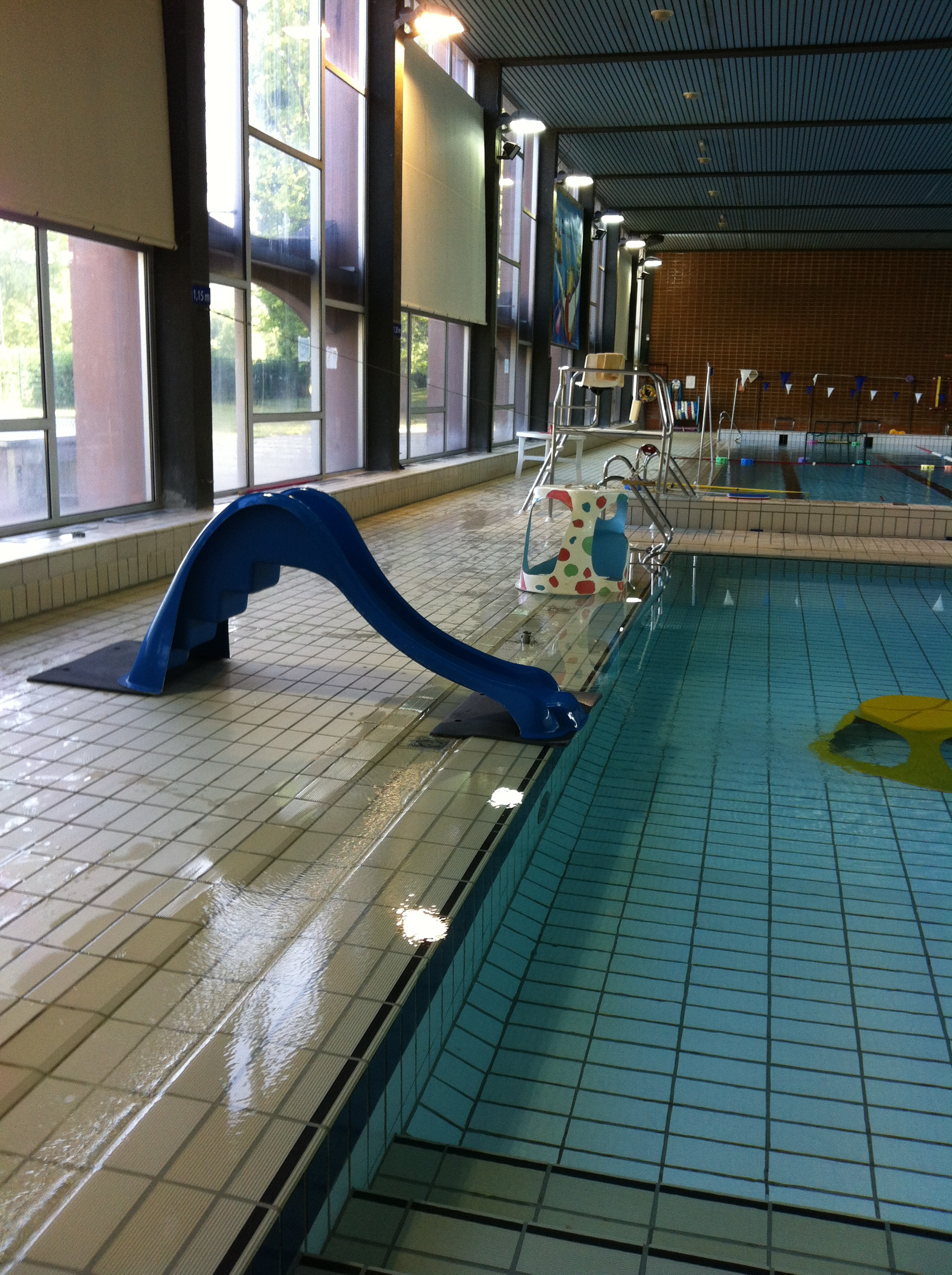 TAPIS - FRITES – CERCEAUX ….
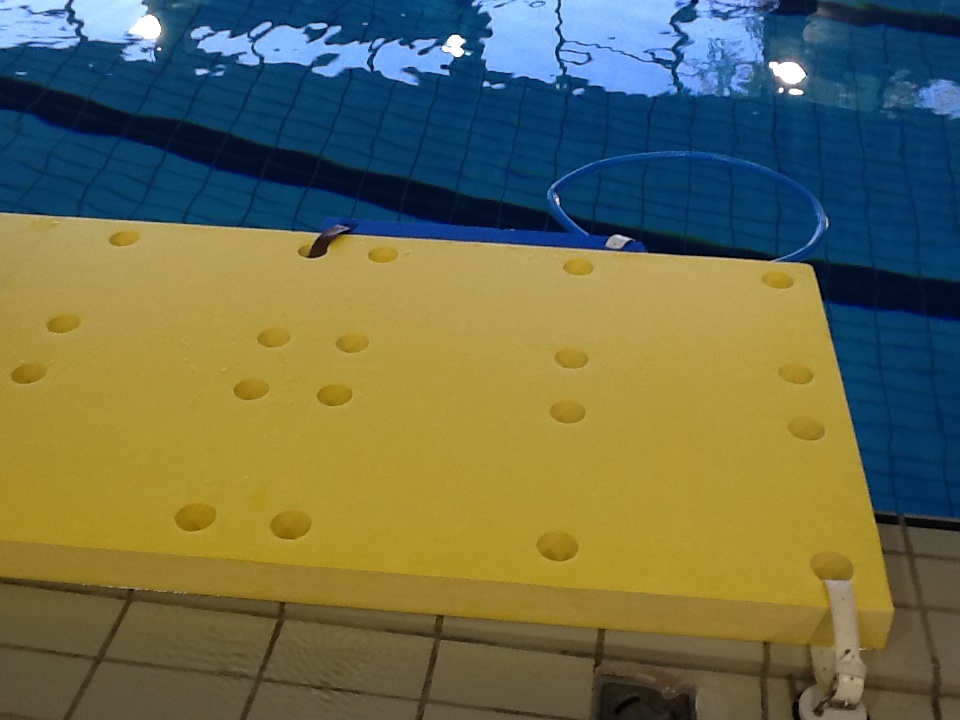 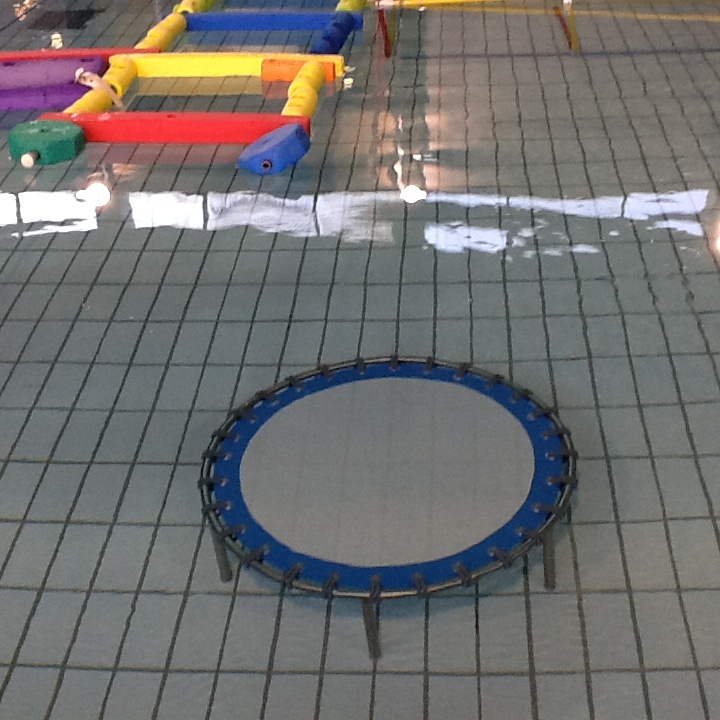 AMENAGEMENT MATERIEL Elémentaire
Echelles
Tapis
En grande profondeur
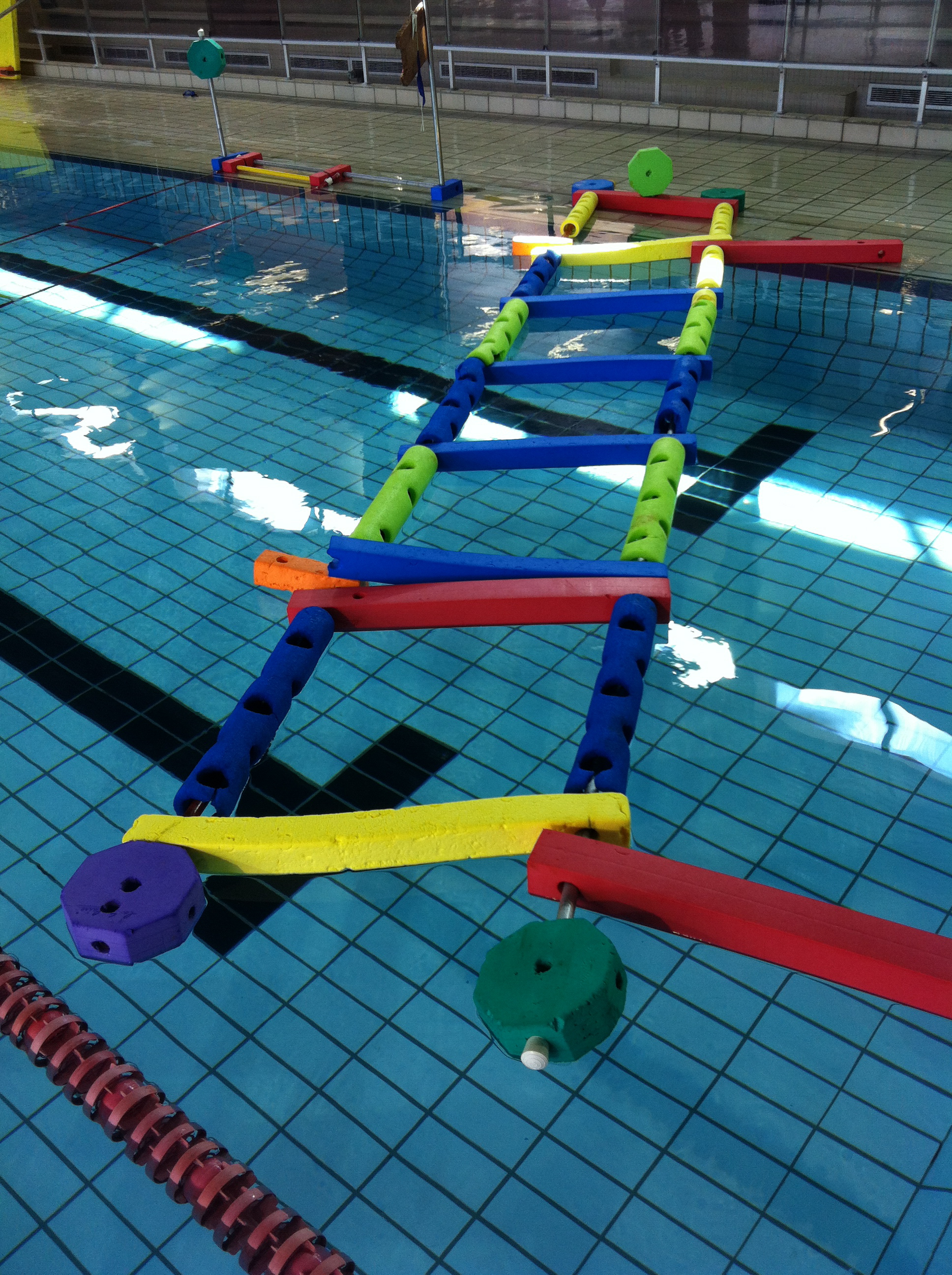 Le toboggan – l’échelle
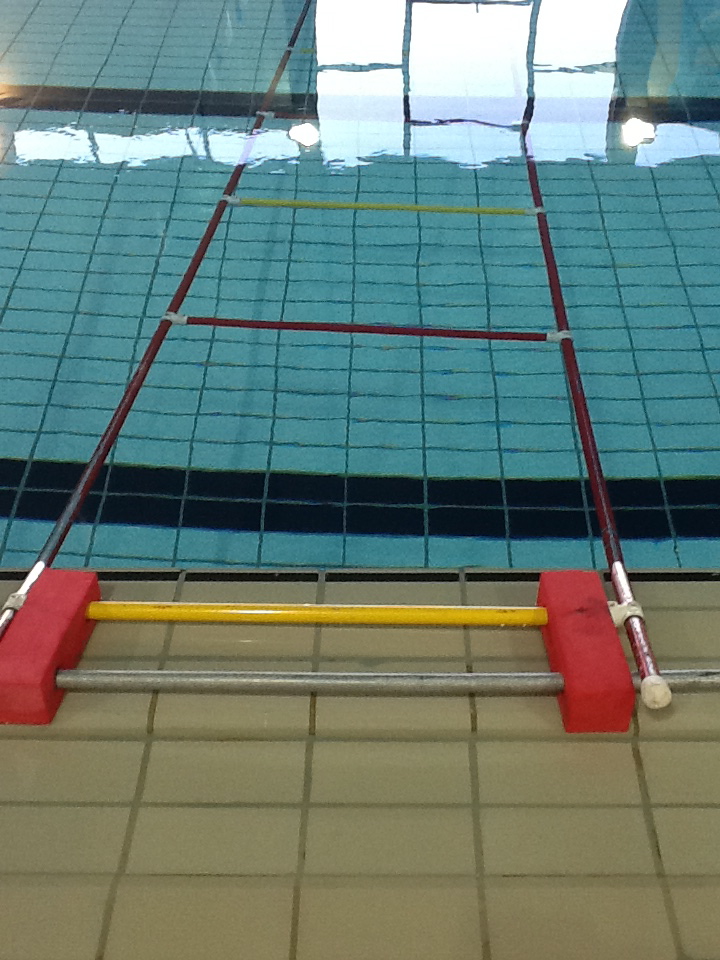 A TRAVAILLER
ENTRER DANS L’ EAU
En sautant du bord,  en descendant à l’échelle …
En sautant :
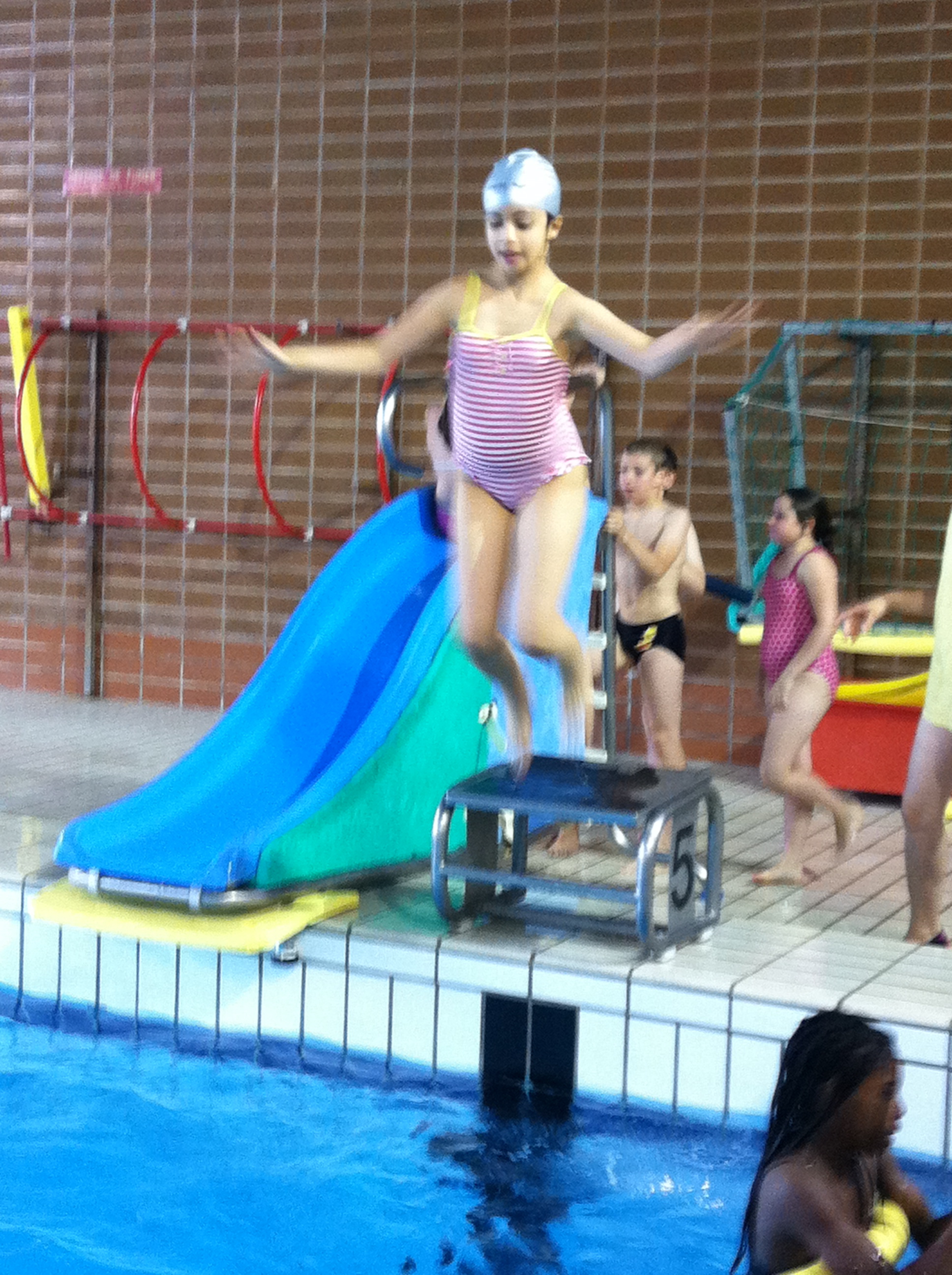 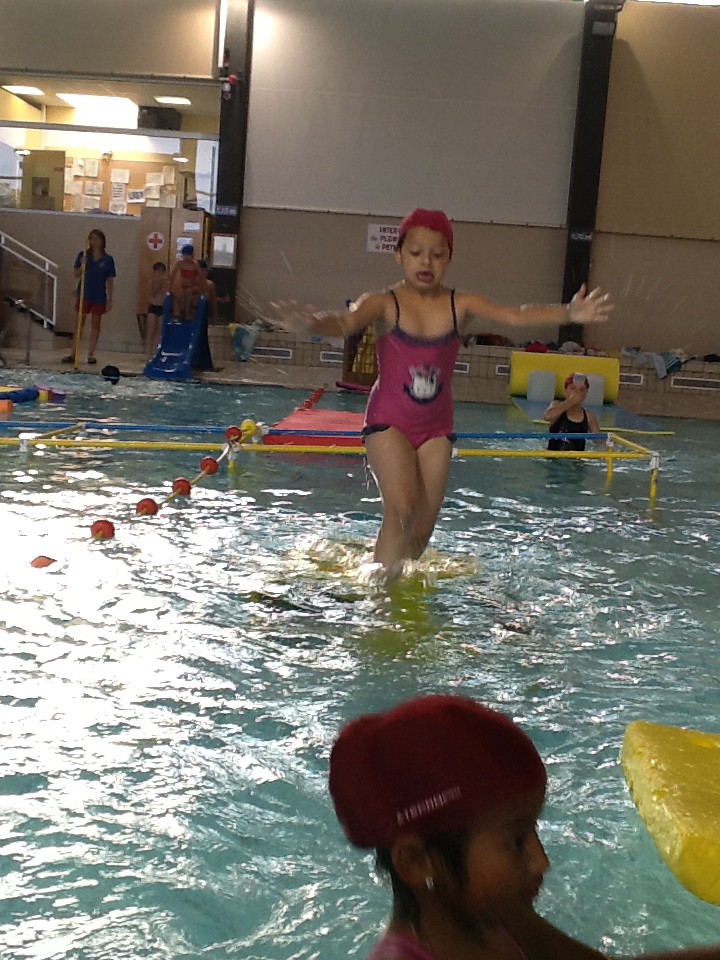 du plongeoir                                                   du rocher
En glissant
En plongeant
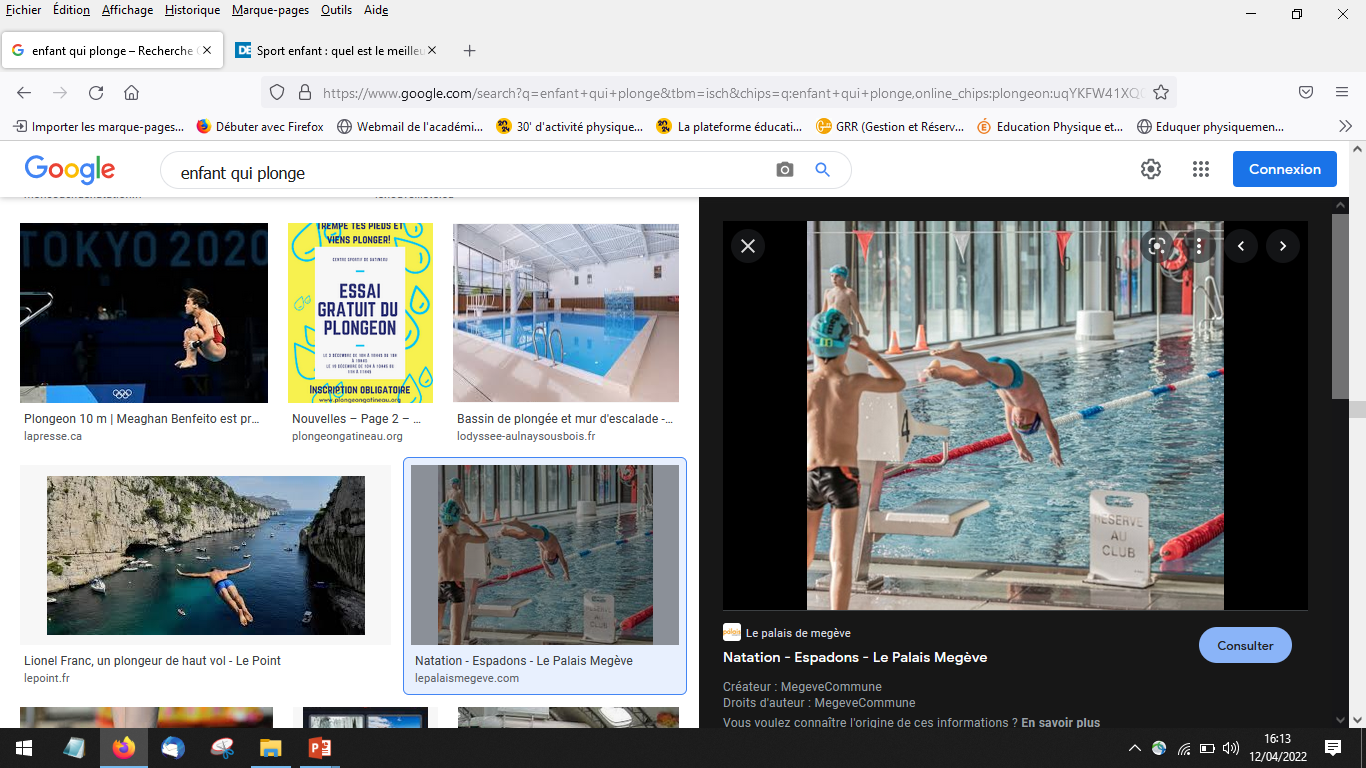 S’ IMMERGER
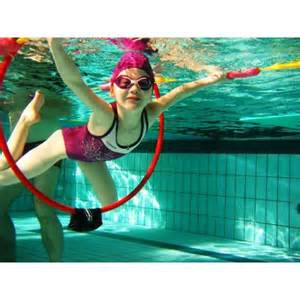 S’équilibrer
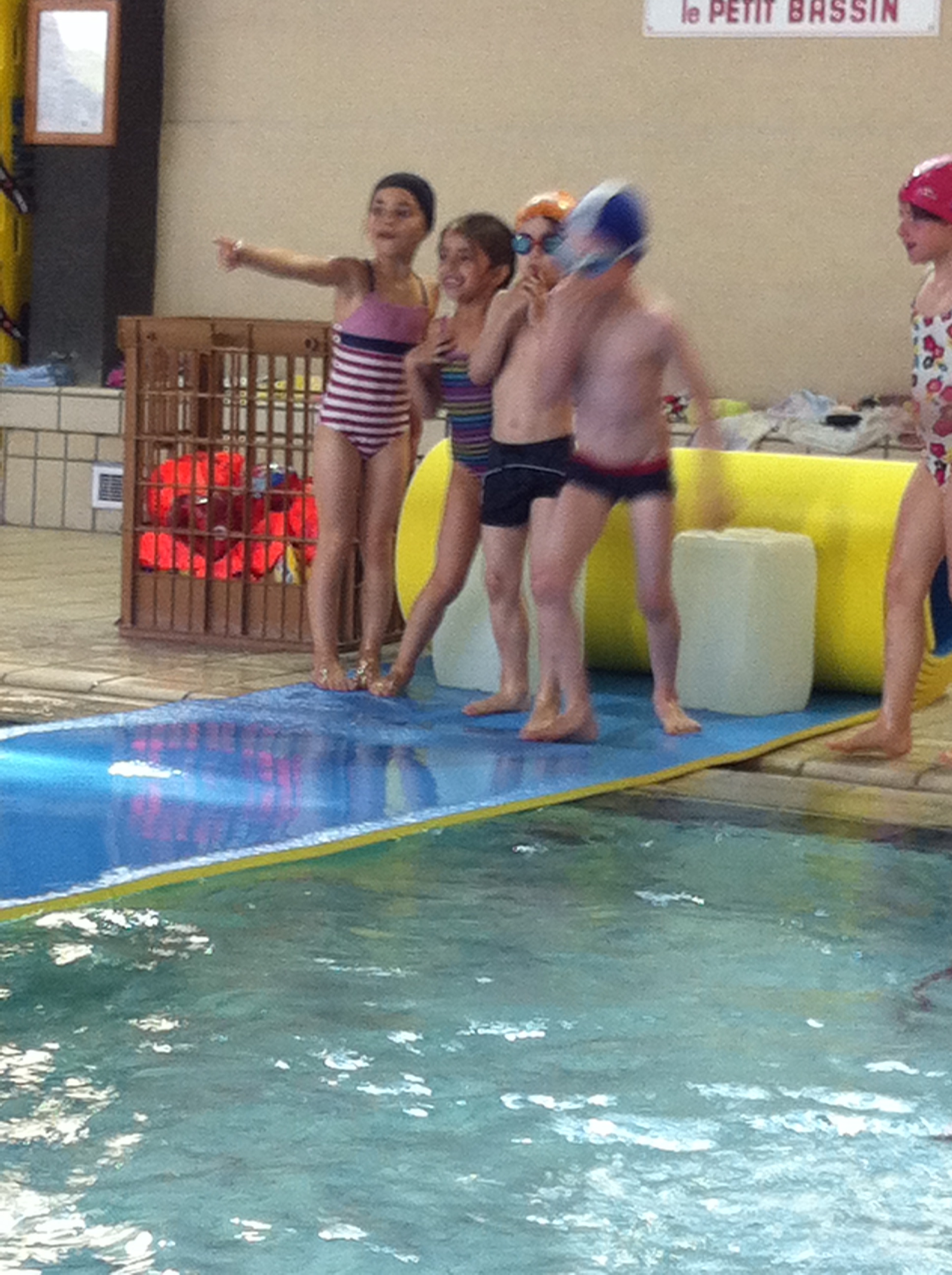 Sur le dos, 
sur un support mouvant …
Avec matériel
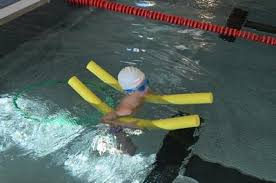 Sur le ventre, sans aide à la flottaison
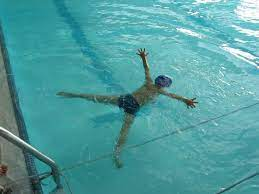 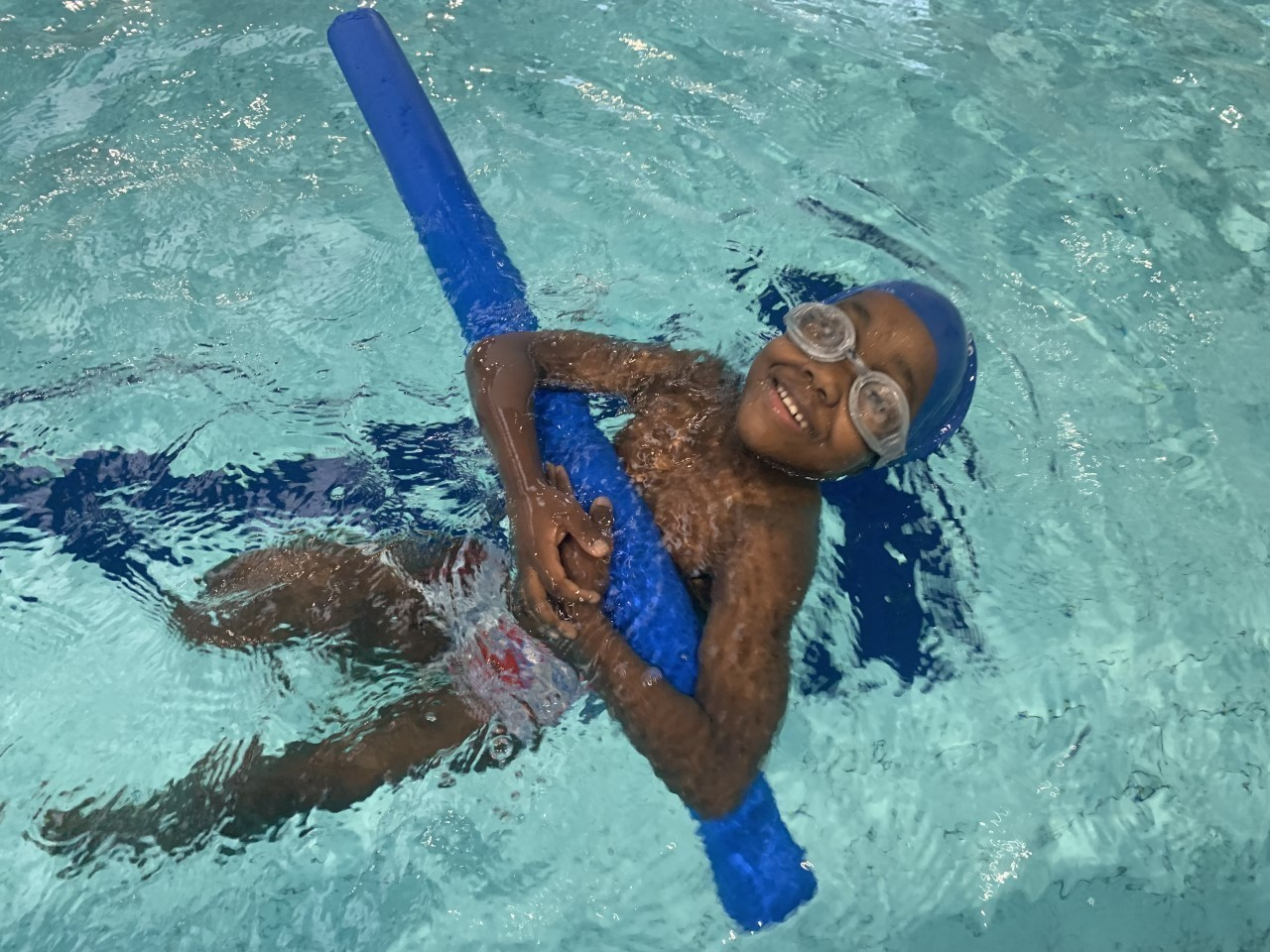 Se Déplacer
En surface
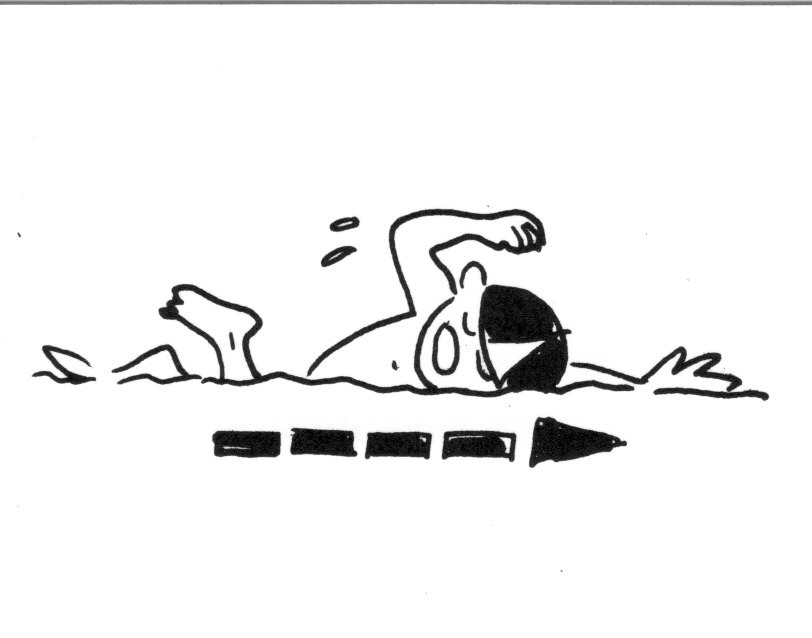 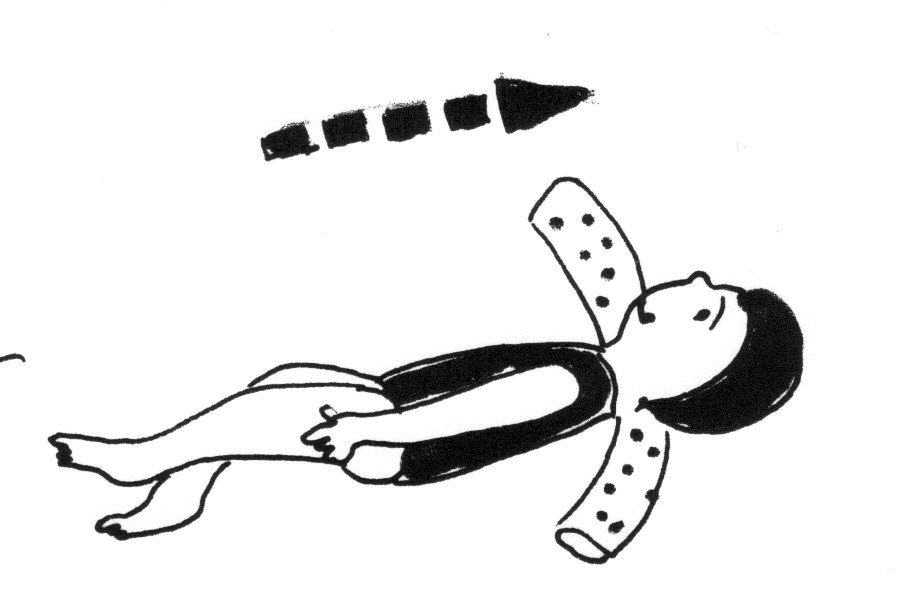 Sur le ventre
Sur le dos
Sous l’eau
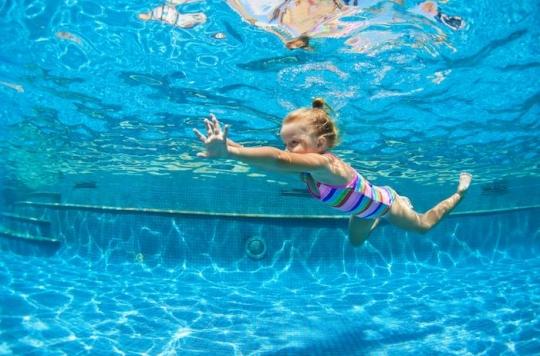 Avec support
LES ENCHAINEMENTS D’ACTION
Entrer dans l’eau en s’immergeant puis se déplacer

S’équilibrer pour se déplacer puis s’immerger

Se déplacer immergé puis s’équilibrer sur place
                          
 Réaliser des parcours
REGLEMENTATION
Note de service du 28-02-2022

Enseignement de la natation scolaire
TAUX D’ ENCADREMENT                                     PAR GROUPE classe
INTERVENANTS PROFESSIONNELS
Autorisation du directeur d’école

Réputés agréés : 
Carte Pro en cours de validité
Fonctionnaires agissant dans le cadre de leurs missions prévues par leur statut

Encadrent et enseignent
INTERVENANTS BENEVOLES
Agrément de l’IA –DASEN
Autorisation du directeur
Vérification compétences et honorabilité 
Assiste enseignant
Prend en charge un groupe d’élèves : anime
Sessions d’information
ACCOMPAGNATEURS
Autorisation directeur d’école
ATSEM autorisée
AESH  accompagne y compris dans l’eau
RESSOURCES
eps21.ac-dijon.fr/onglet natation 
Ressources d’accompagnement C3 : un module d’apprentissage
Projets pédagogiques des bassins
DVD: « Je flotte, tu flottes, parole d’ Archimède »
Des albums
                   en maternelle, partir d’une histoire…
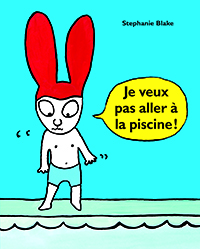 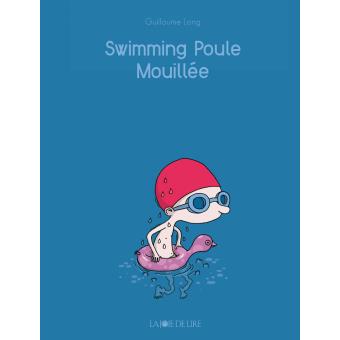 Des chansons
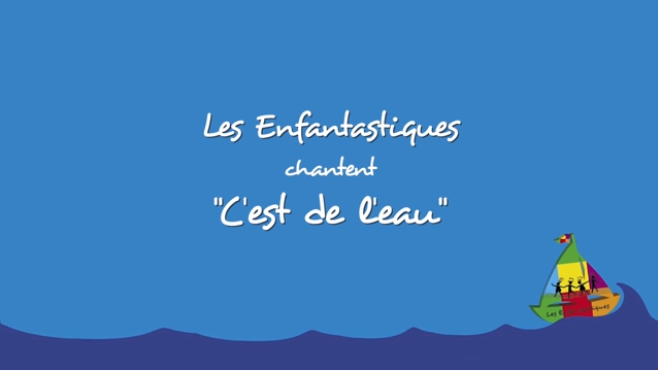 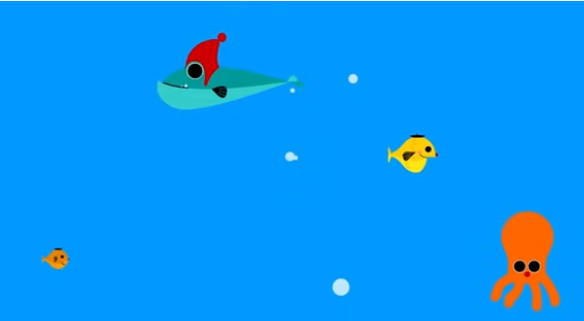 https://www.youtube.com/watch?v=6LxaEGqB7Lg
https://www.youtube.com/watch?v=0qL4aKhK0rQ
https://www.youtube.com/watch?v=4KYjyAYFYvU
Des expressions
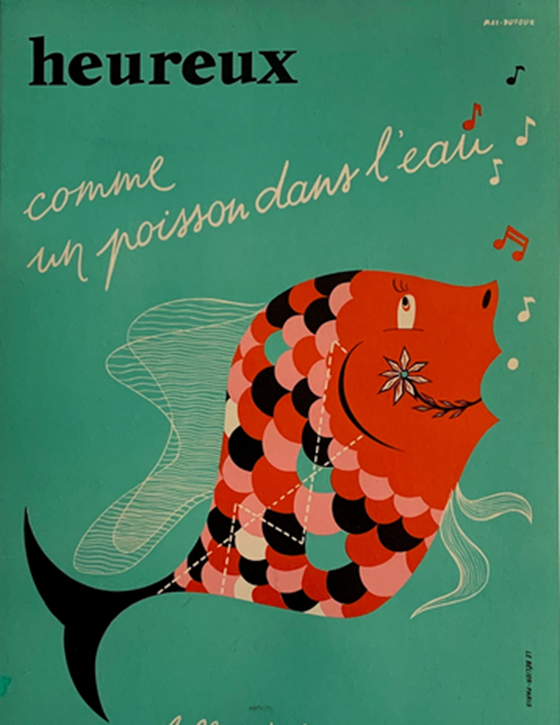 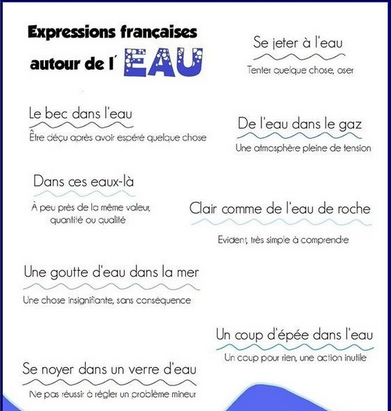 TESTS DEPARTEMENTAUX
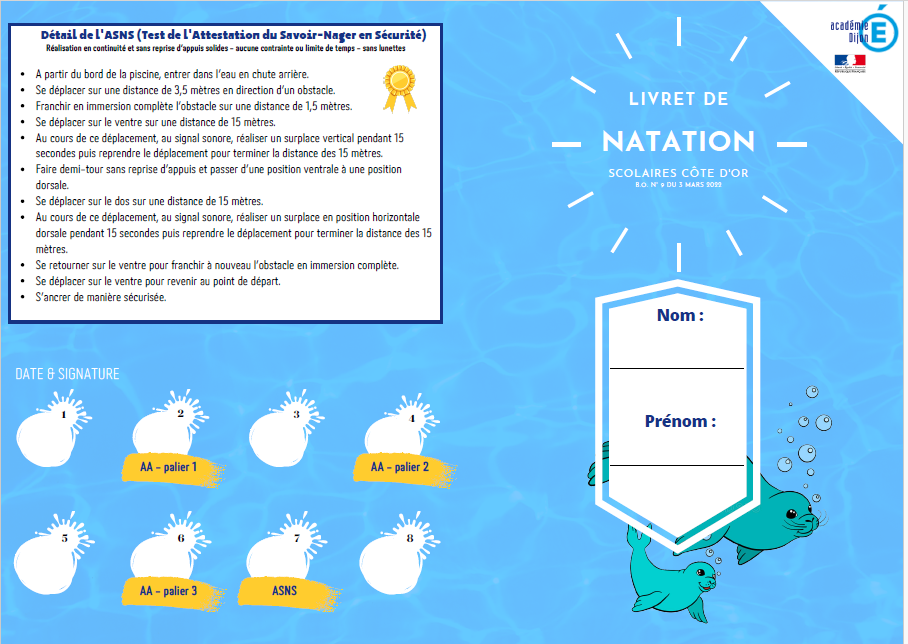 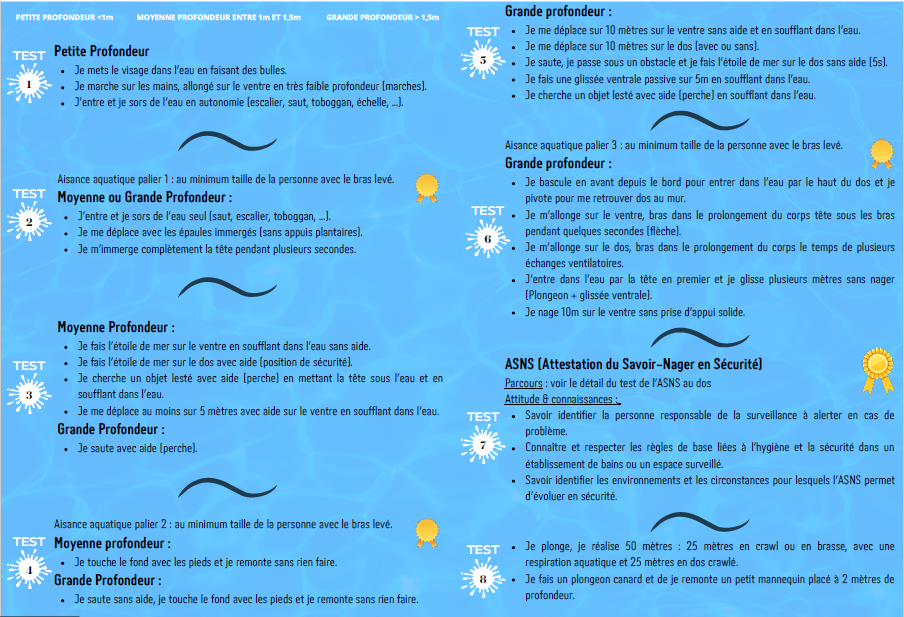 GUIDE DE L’ ASNS
Sur  https://eps21.cir.ac-dijon.fr/
 A destination des enseignants de C3
 Elaboré en partenariat avec les MNS du département